REGNET
Information Management and Compliance Assistance for Patent Laws and Regulations 


PIs:  Jay Kesan, University of Illinois at Urbana-Champaign
Kincho Law, Gio Wiederhold, Stanford University

Senior Personnel:  Gloria Lau

Students:  Hang Yu, Siddharth Taduri
PROBLEM STATEMENT
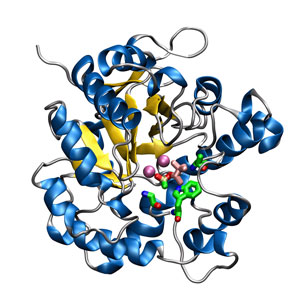 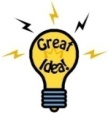 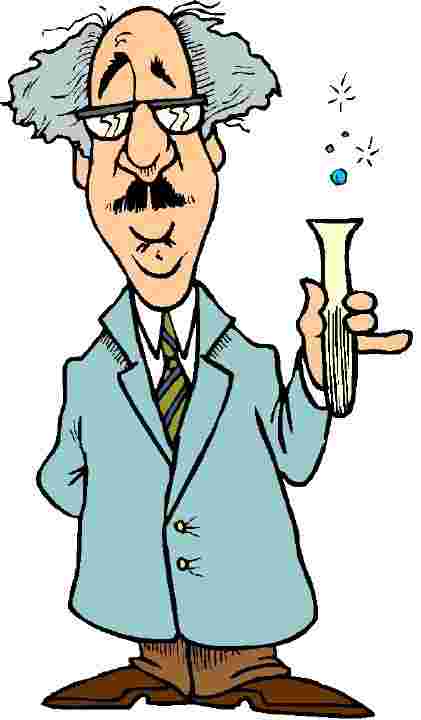 Technology Firms’ Concerns
 Can I get patent protection for my innovation?
 Do I build or do I buy related technologies?
 What are my competitors doing?  
 How strong are their patents?  
 Am I perhaps infringing on someone else’s patents?  
 Is so, are those patents valid?  
 Have they been enforced in court?
 Has their validity been challenged in court?
Motivation
2
04/22/10
PROBLEM STATEMENT
PATENTS
PUBLICATIONS
PTO FILE WRAPPERS
COURT CASES
LAWS & REGULATIONS
04/22/10
3
Motivation
BACKGROUND
04/22/10
4
Motivation
PATENTS
Challenges
04/22/10
5
IP LITIGATION
Challenges
04/22/10
6
USPTO PROCEEDINGS:  FILE WRAPPERS
Challenges
04/22/10
7
SCIENTIFIC PUBLICATIONS
Challenges
04/22/10
8
Proposed Framework
Step 1: Expand Keywords
User Query
Step 2: Independently search domains
Framework
Step 3: Combine Results + Rank
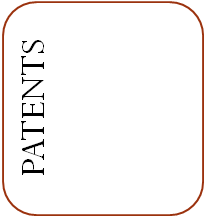 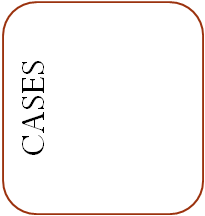 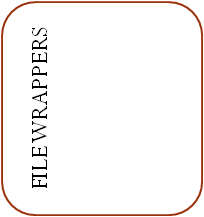 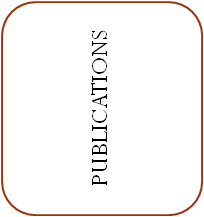 Step 4:  Consider User Feedback
Proposed Framework
04/22/10
9
STEP 1:  EXPAND KEY WORDS
Goal: Expand the user query using ontologies/taxonomies (BioPortal, GeneCards, MedTerms)

Simple Example:
Doc A
The car has a 3.5l V6 engine
Doc B
The vehicle has a 3.5l V6 engine
Keyword search for “car” will return only Doc A. An ontology that describes the term “vehicle” as a synonym, or a parent of “car” will internally expand the query to return both Doc A and Doc B
Challenges:
Proposed Framework
04/22/10
10
STEP 2:  INDEPENDENTLY SEARCH DATABASES
Goal: Find relevant documents in a database of homogenous documents (e.g., Patents, or publications)

Challenges:
Proposed Framework
04/22/10
11
STEP 3:  Combine results from the four different domains
Goal:   (1) Cross-reference results from other domains
     (2) Rank results

Challenges:
Proposed Framework
04/22/10
12
STEP 4:  CONSIDER User Feedback
Goal:  Consider user feedback from domain experts

Challenges:
Proposed Framework
04/22/10
13
EXPERIMENTATION/METHODOLOGY
Use Case: EPO
04/22/10
14
USE CASE:  EPO/ERYTHROPOIETIN
Why does this make a good use case?
04/22/10
15
Use Case: EPO
PATENTS
Search results for “erythropoietin” amongst the 135 closely related patents:
U.S. Patent No. 6,204,247 is relevant but does not contain the term erythropoietin
	Q:  How can this be made better?
Use Case:  EPO
04/22/10
16
ONTOLOGY
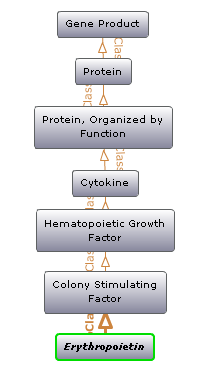 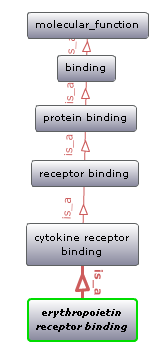 Expanded Term Base 
 “Erythropoietin”, “Erythropoietin Receptor Binding”, “Colony Stimulating Factor”, “Cytokine” …
a
b
(a) Gene Ontology
(b) NCI Thesaurus
04/22/10
17
Use Case:  EPO
RESULTS AFTER USING EXPANDED TERM BASE
Use Case: EPO
04/22/10
18
ADDITIONAL FEATURES
Metadata:  assignee, inventor, location, date, classification…

Q:  How is this data useful?
Use Case: EPO
04/22/10
19
Other Issues and Challenges
Other issues and challenges
04/22/10
20
CURRENT STATUS & FUTURE WORK
Current Status
Future Work
04/22/10
21
Current Status and Future Work
USEFUL LINKS
Patents
USPTO	 		–	http://www.uspto.gov/
Delphion		– 	http://www.delphion.com/
Google Patents	– 	http://www.google.com/patents/
File Wrappers
PAIR		– 	http://portal.uspto.gov/external/portal/pair/
Court Cases
PACER		–	 http://pacer.psc.uscourts.gov/
Publications
Pubmed		 – 	http://www.ncbi.nlm.nih.gov/pubmed/ 
Medline		 – 	http://www.nlm.nih.gov/medlineplus/
Google Scholar	 – 	http://scholar.google.com/
Ontology/Taxonomy
BioPortal 	– 	http://bioportal.bioontology.com/
Genecards 	– 	http://www.genecards.org/
MedTerms 	– 	http://www.medterms.com/ 
Miscellaneous
Thomson Innovation –  http://www.thomsoninnovation.com/
Dialog		 – 	http://www.dialog.com/
04/22/10
22
ACKNOWLEDGEMENT
This research is partially supported by NSF Grant Number 0811975 awarded to the University of Illinois and NSF Grant Number 0811460 to Stanford University.  
Any opinions and findings are those of the authors, and do not necessarily reflect the views of the National Science Foundation.
04/22/10
23
DISCUSSION
04/22/10
24